III° Medio Inglés
Semana del 19 al 23 de Octubre
Página 47 y 48
Link del libro digital: https://curriculumnacional.mineduc.cl/614/articles-145471_recurso_pdf.pdf
Page 47
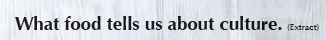 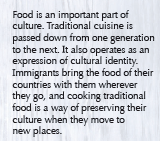 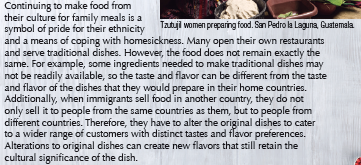 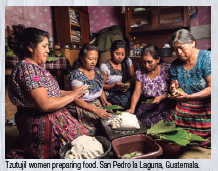 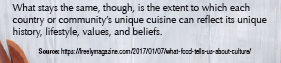 Page 47
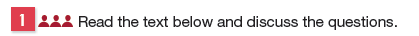 Answer in Your notebook / Responde en tu cuaderno
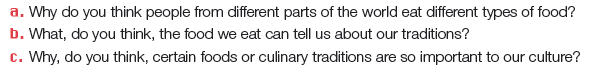 Page 48
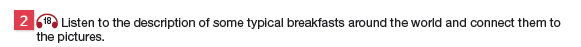 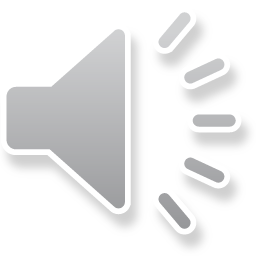 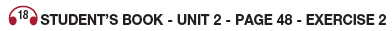 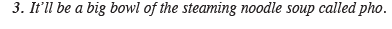 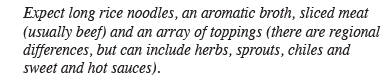 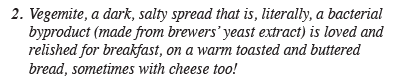 Page 48
Busca el significado de las palabras del cuadro “Key Words” y anótalas en tu cuaderno
Page 48
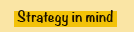 Page 48
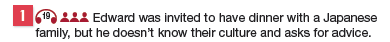 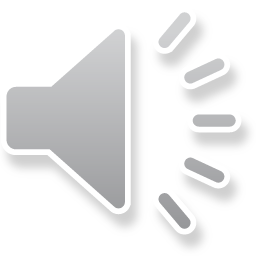 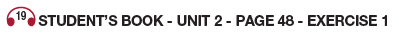 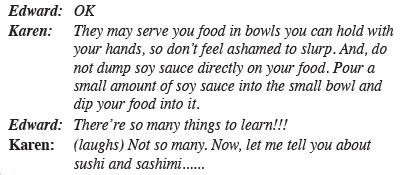 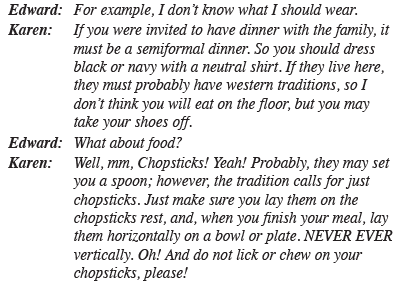 Si tienes dudas o consultas escríbeme a este mail:
maría.gallardo@colegiomariagriseldavalle.cl
En el Asunto del mail indica la siguiente información en
 este orden:
Curso
Nombre y Apellido
Indicar semana a la que corresponde la consulta
Ejemplo: IIIºX – Juan Pérez – 19 al 23 de Octubre
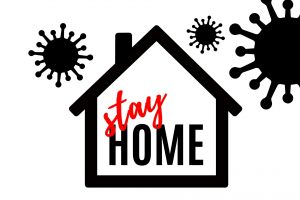